Калинушкина Надежда Васильевна
Дата рождения:  18.06.1958 г
Образование:средне-специальное.
 Годы обучения:1979г
Стаж работы: 
Общий – 46года,
Педагогический – 42года. 
Абаканское педагогическое училище Минестерства просвещения РСФСР.
Цель педагогической деятельности
  развитие личности детей дошкольного возраста в различных видах общения и деятельности с учетом их возрастных, индивидуальных психологических и физиологических особенностей.
Задачи
Формировать  у детей интерес и ценностное отношение к занятиям физической культурой и гармоничному  физическому  развитию;
Развивать музыкальность детей, способность эмоционально воспринимать музыку.
Охрана здоровья детей и формирование основы культуры здоровья;
Освоение первоначальных представлений социального характера и включения детей в систему социальных отношений;
Формировать  положительное отношение к труду;
Развивать  у детей познавательные интересы;
Овладевать конструктивными способами и средствами взаимодействия с окружающими людьми;
Формировать  интерес и потребность в чтении (восприятии) книг;
Формировать  интерес к эстетической стороне окружающей действительности, удовлетворение потребности детей в самовыражении;
Дела? Проблемы? Все пустое! Душа ребенка – вот святое! Цветок в душе еще так мал! Успей полить, чтоб не завял!
Участие в праздниках, соревнованиях
Праздник 8 марта
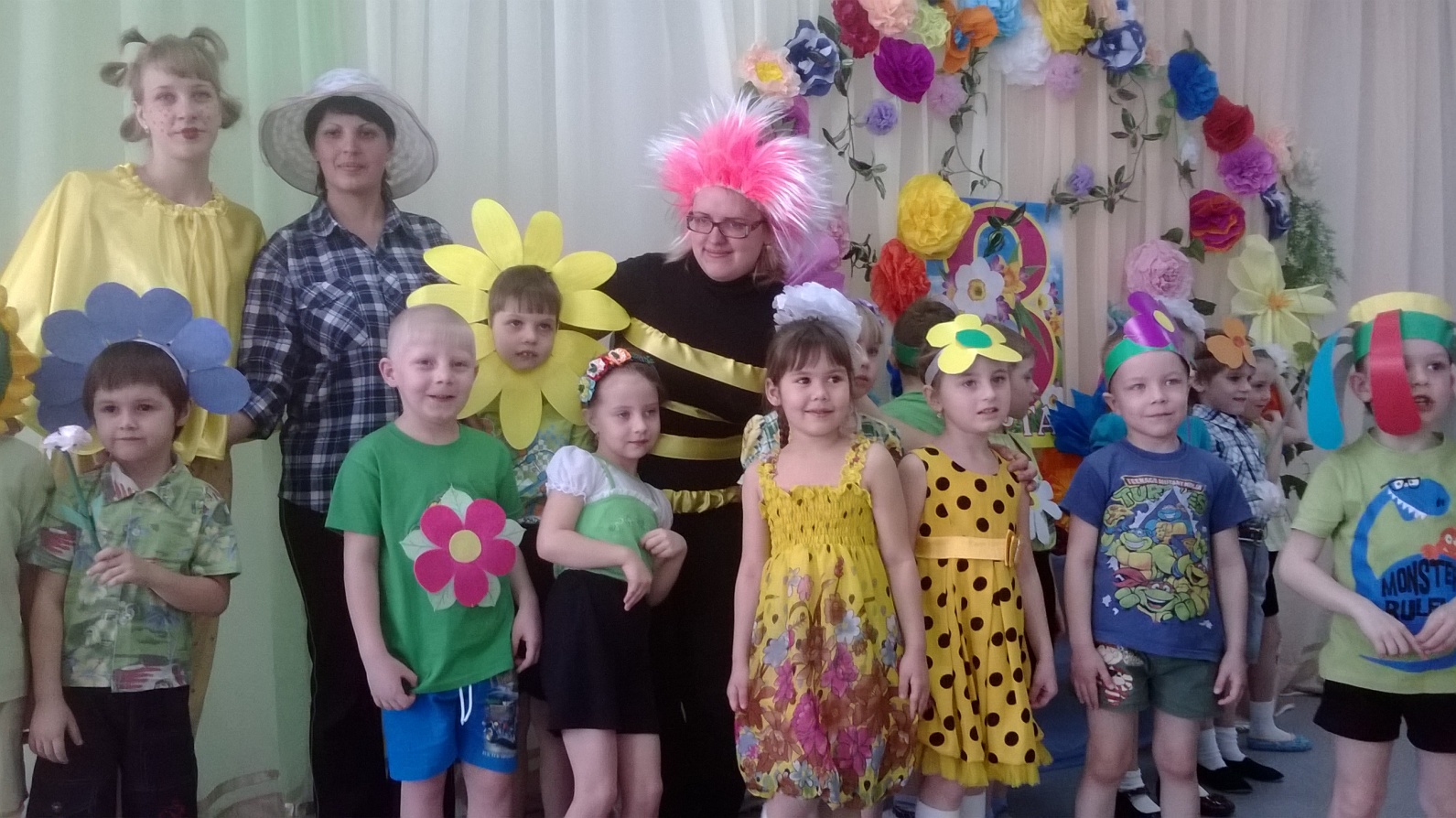 Создание предметно-развивающей среды
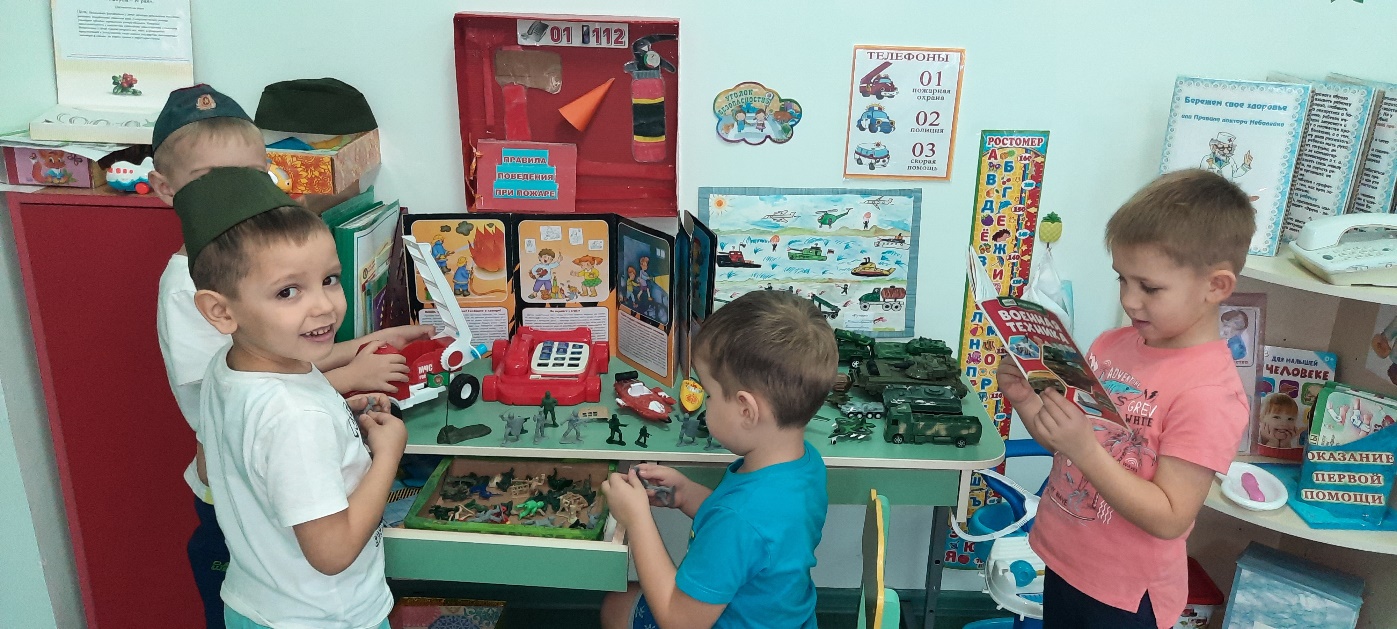 Самообразование
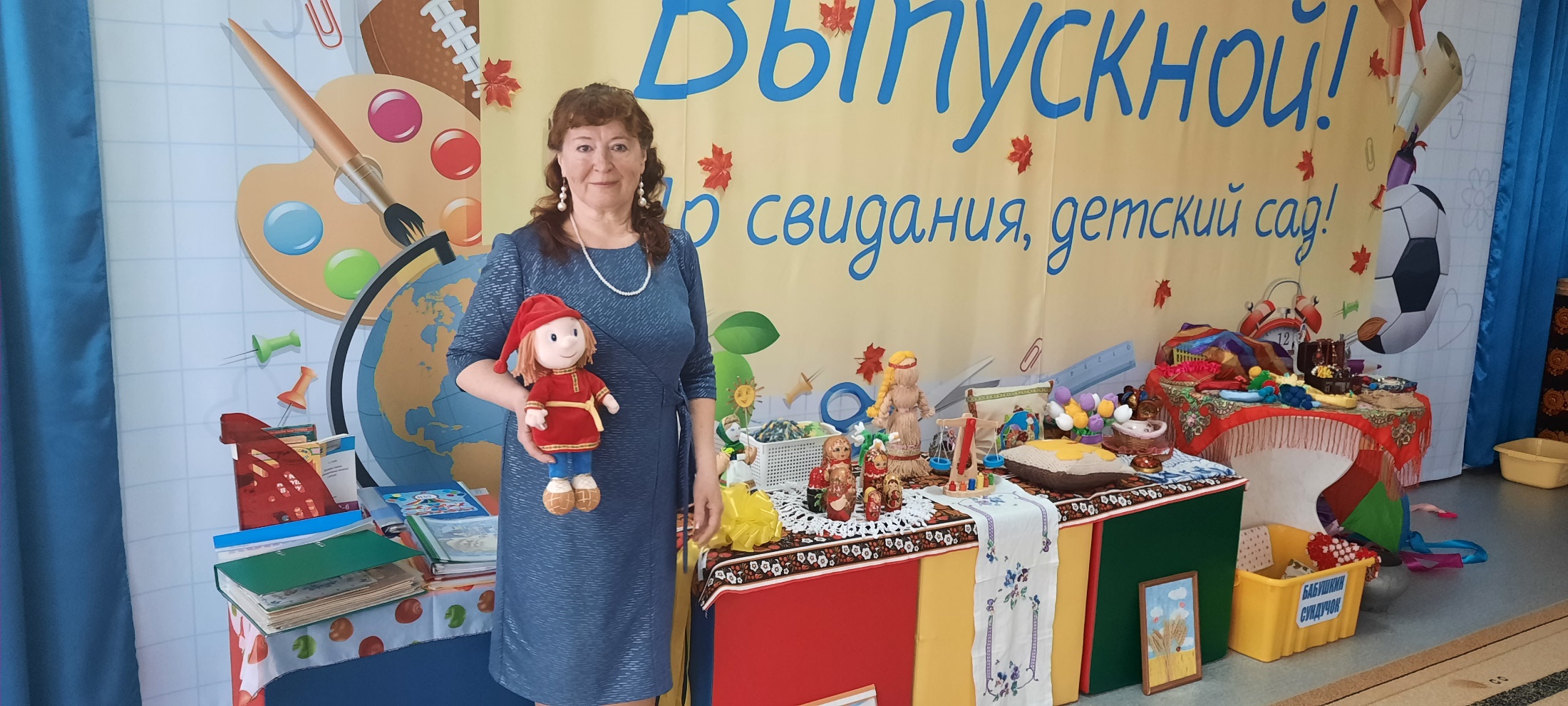 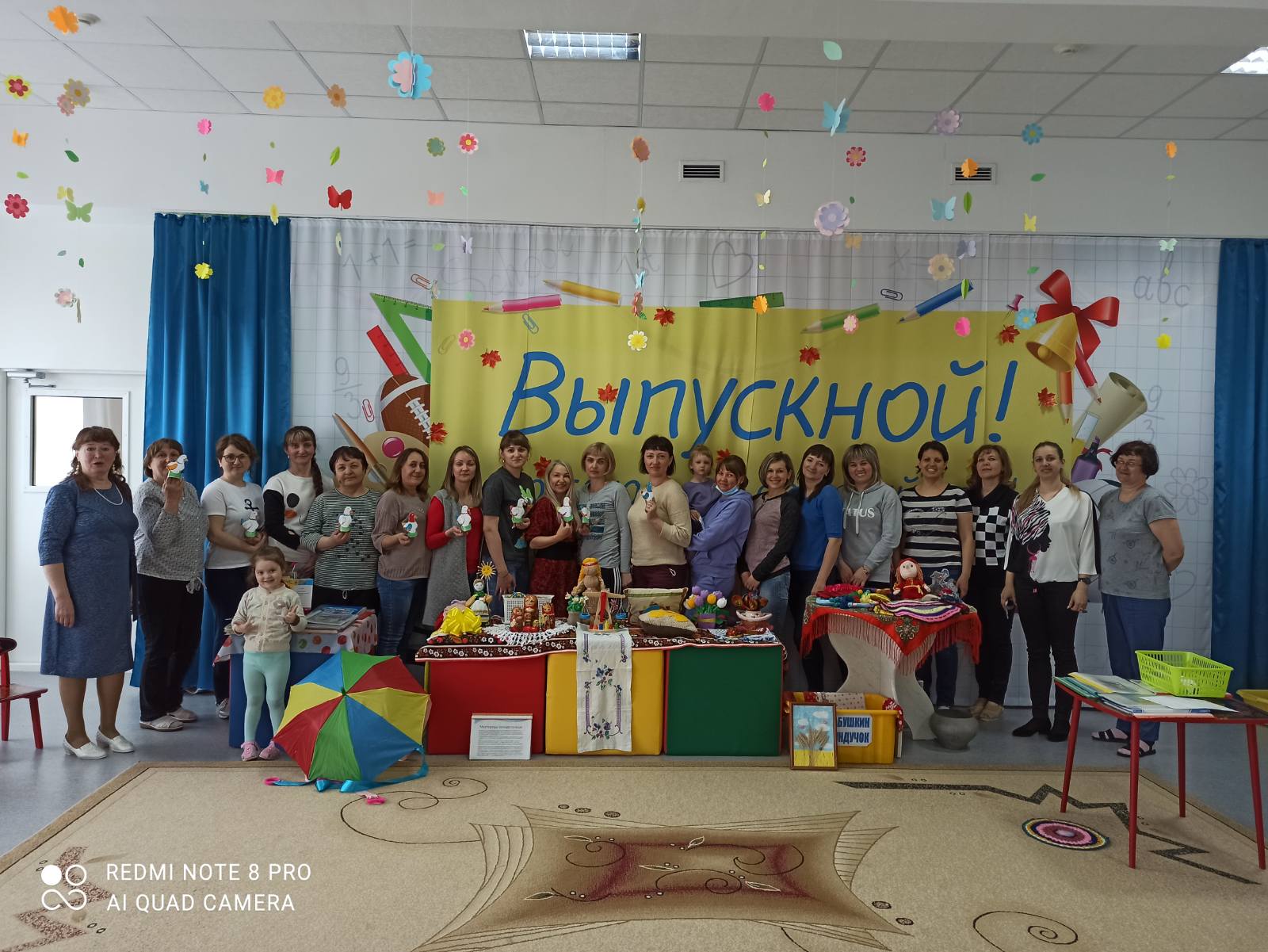 Центр «Космос»
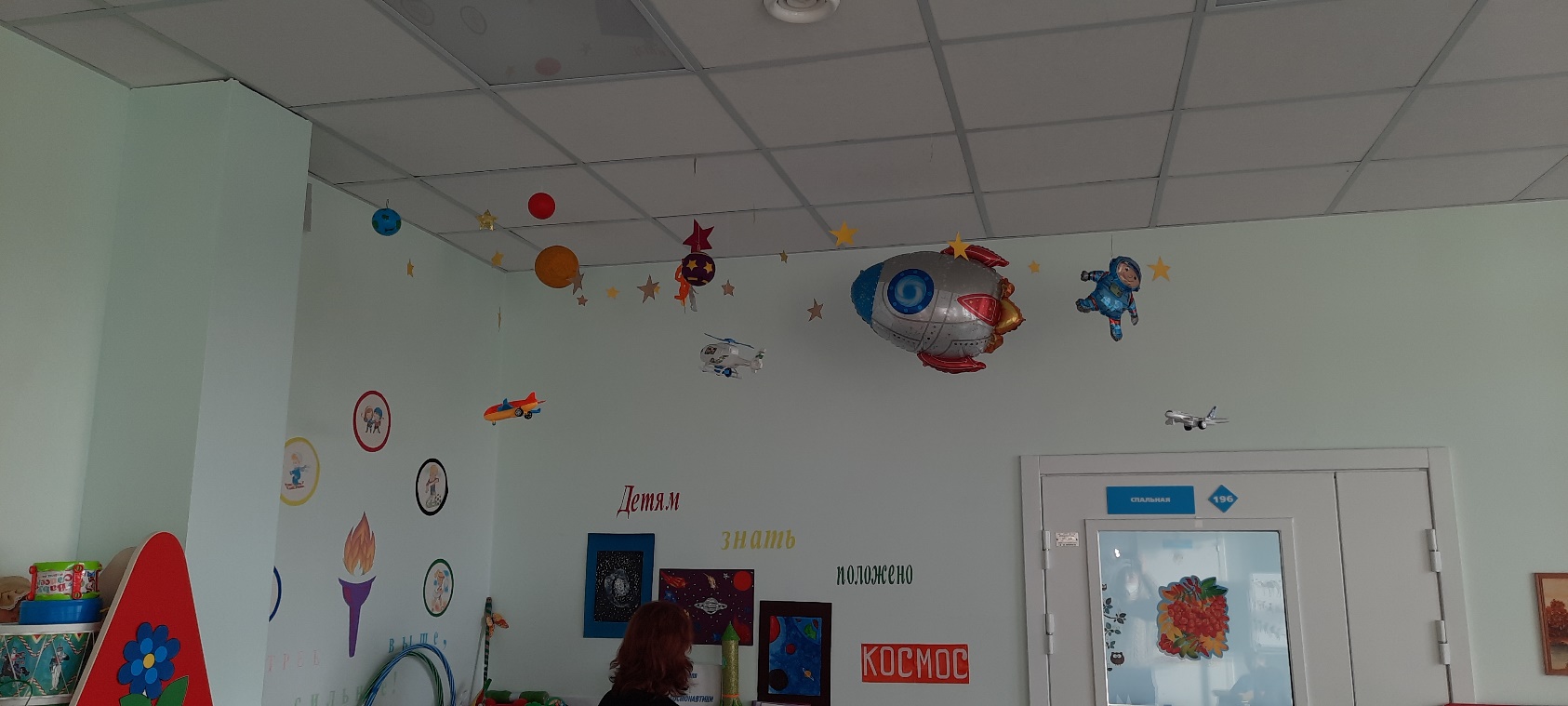 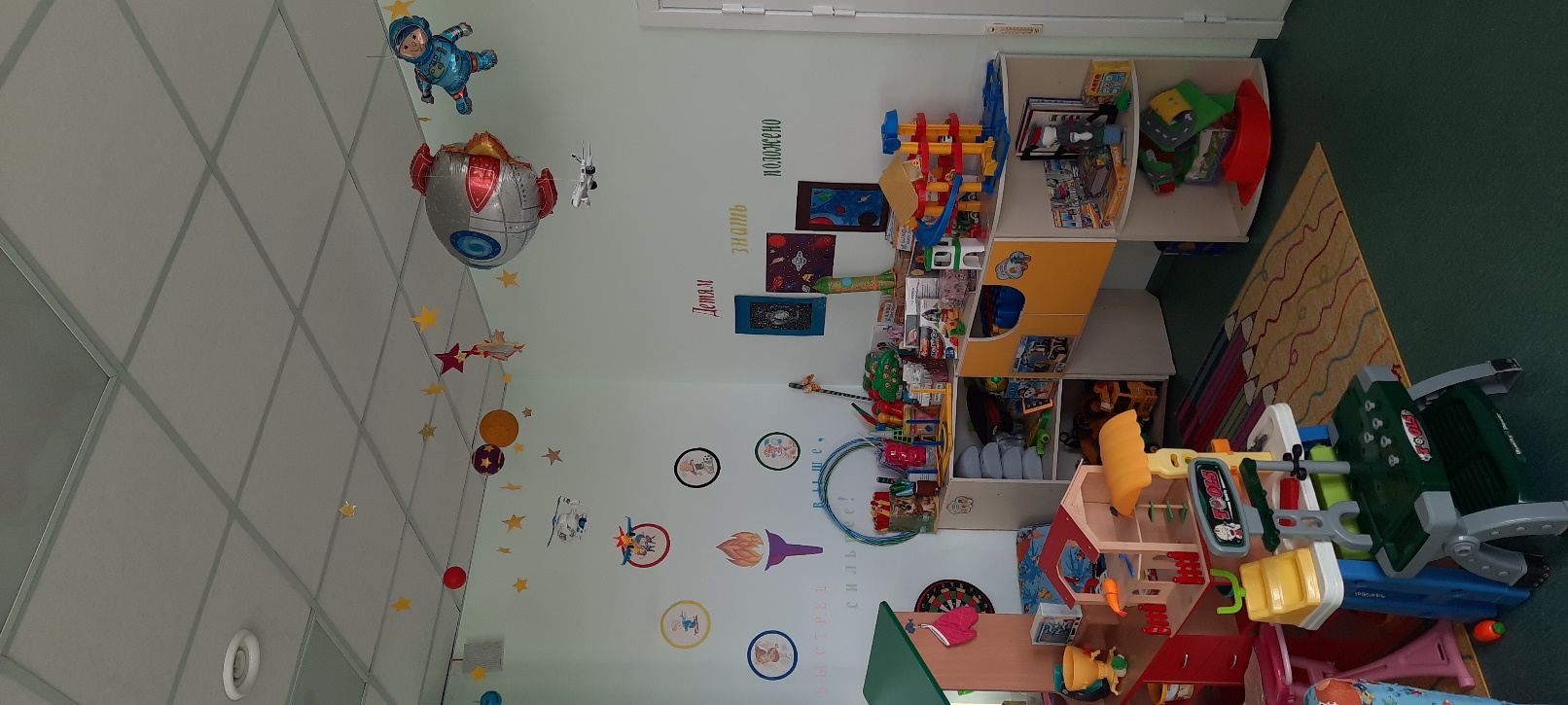 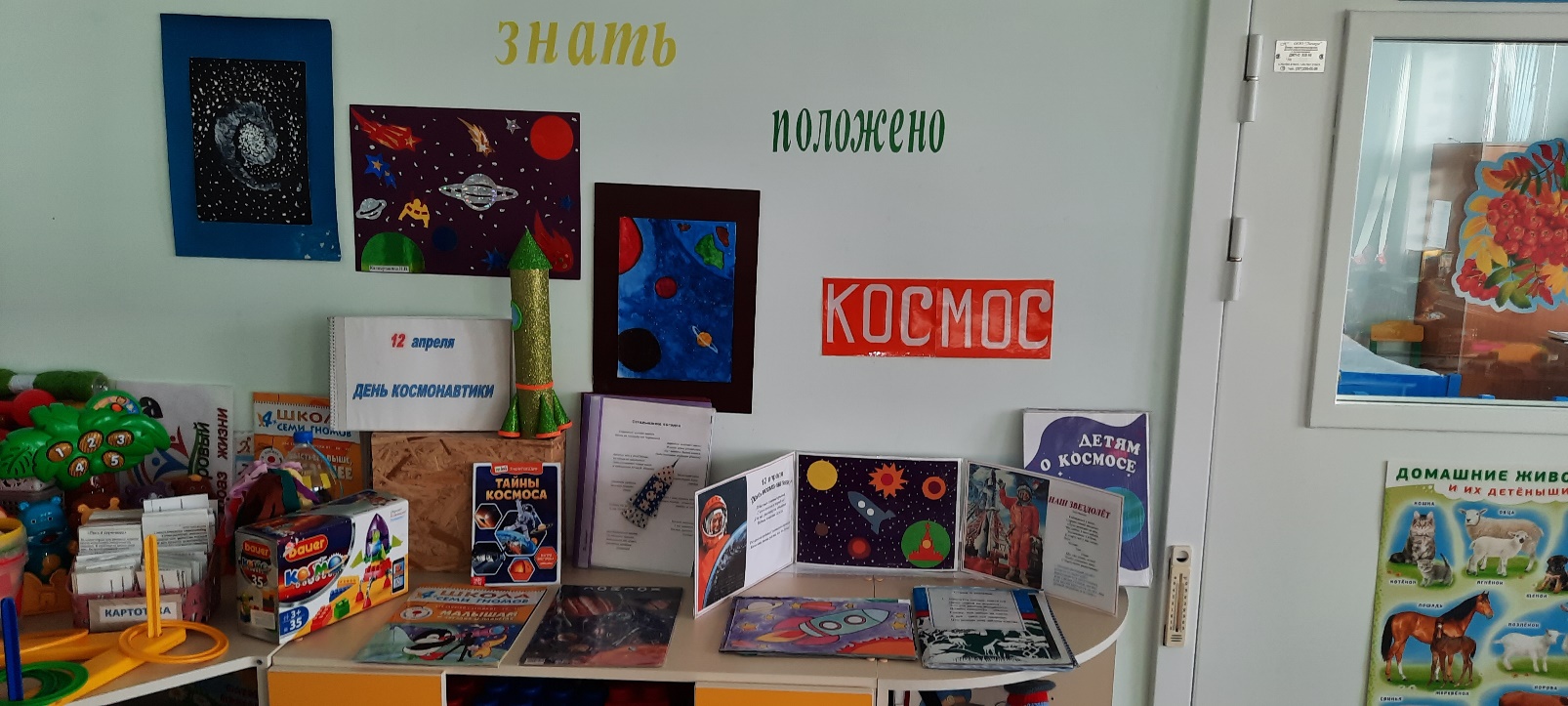 Работа с родителями
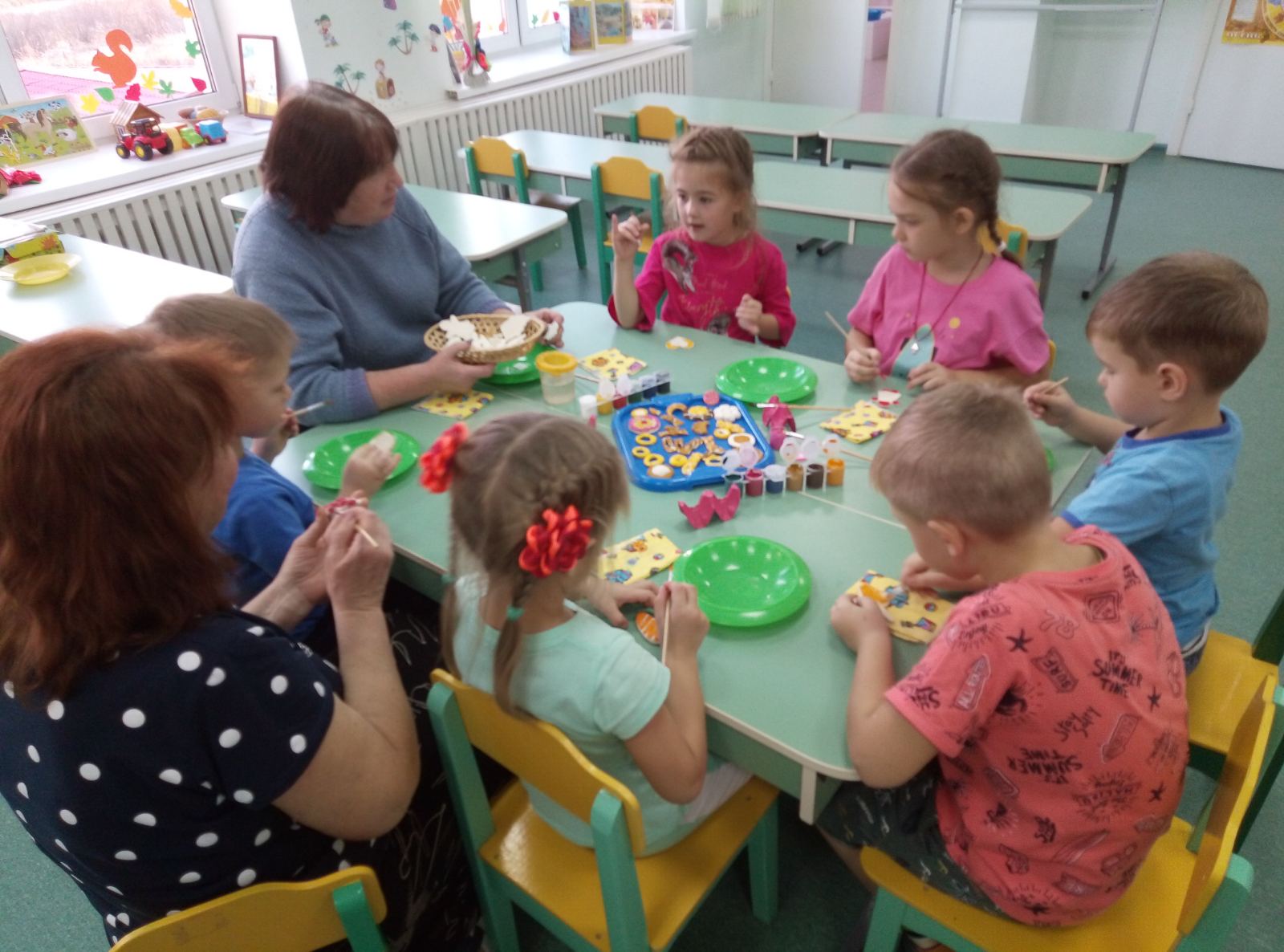 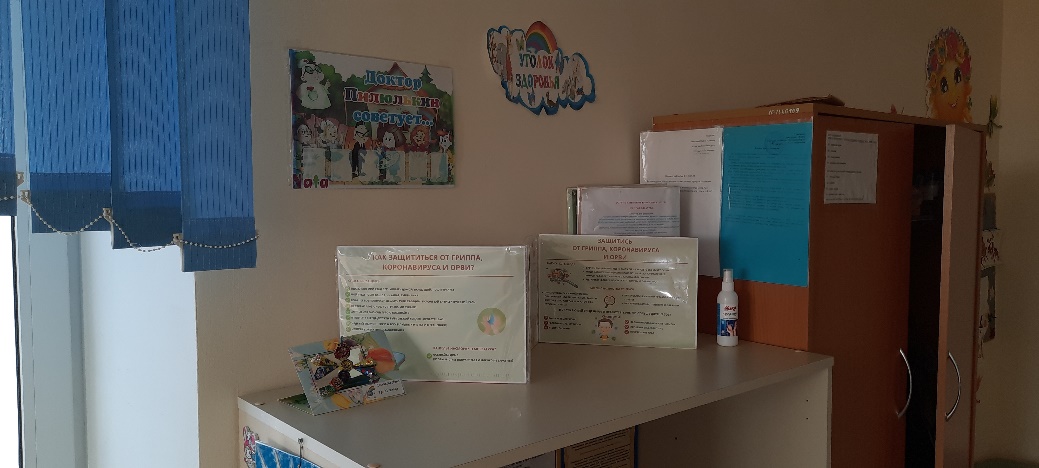 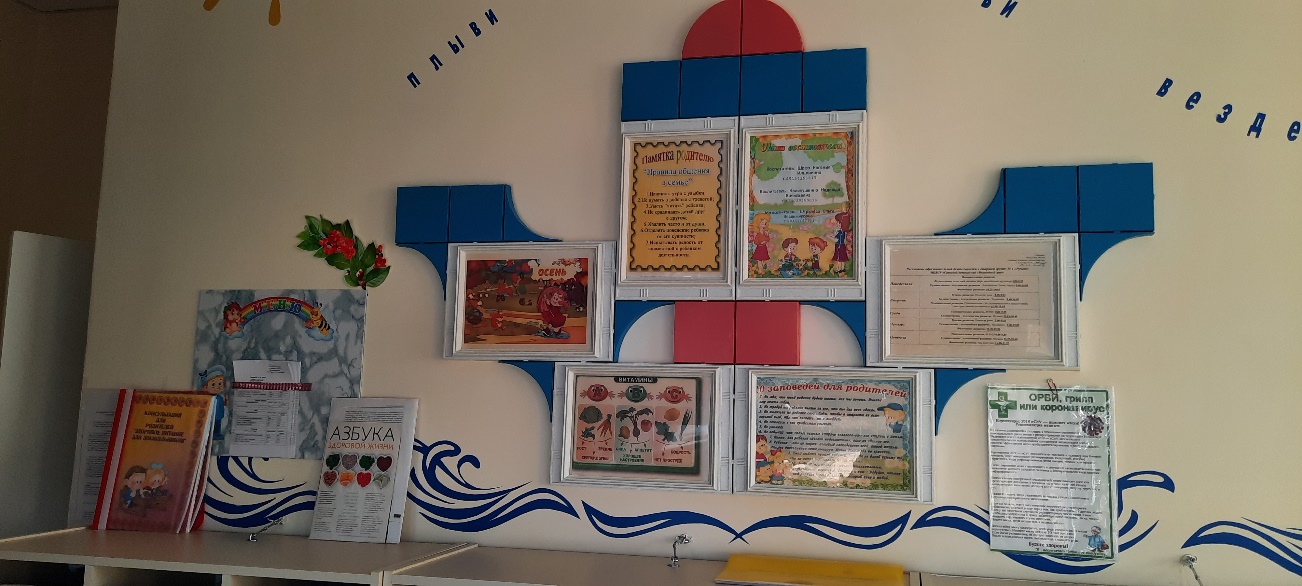 Центр
 «Доктор «Неболейка»
Центр
 «Ферма»
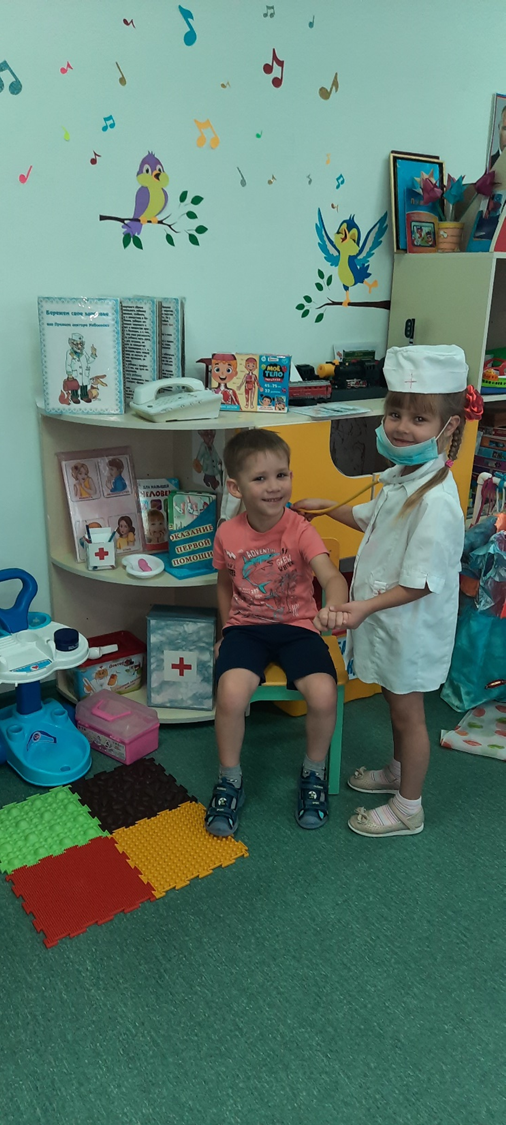 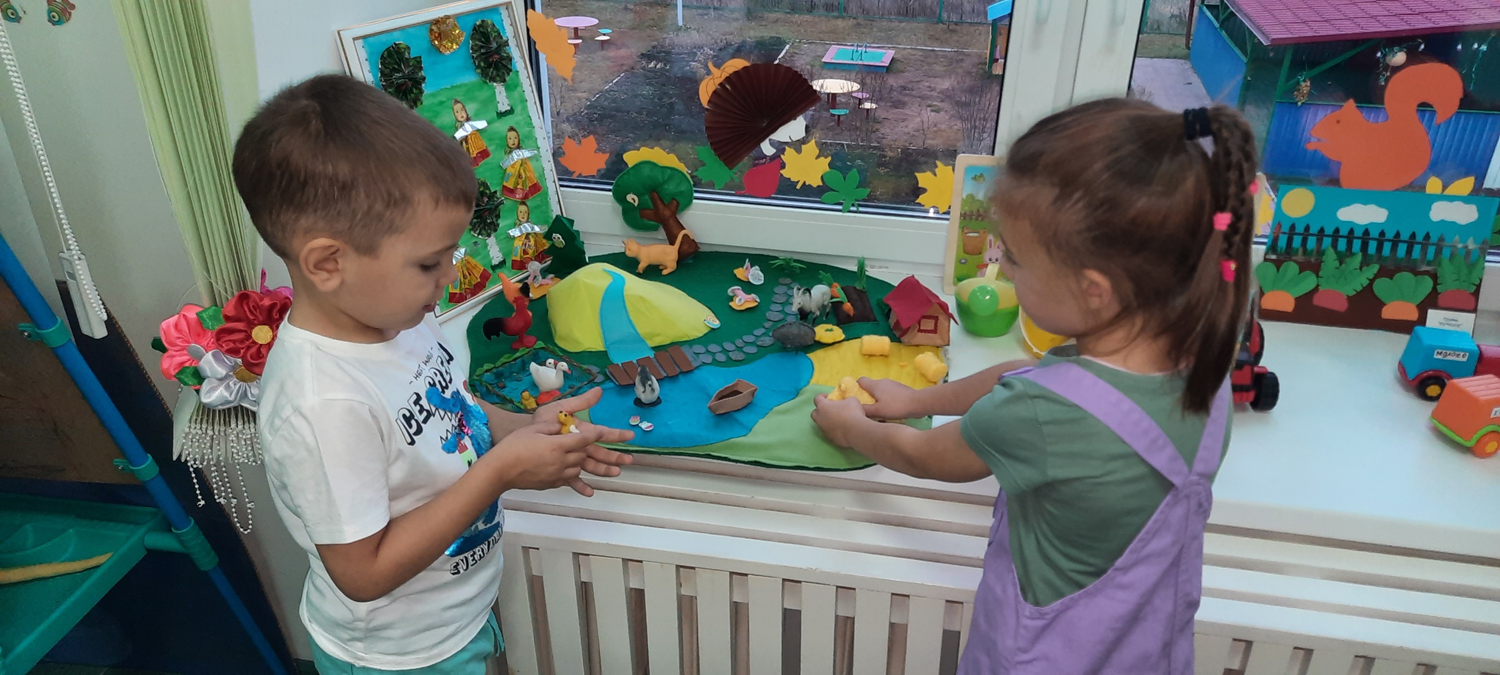 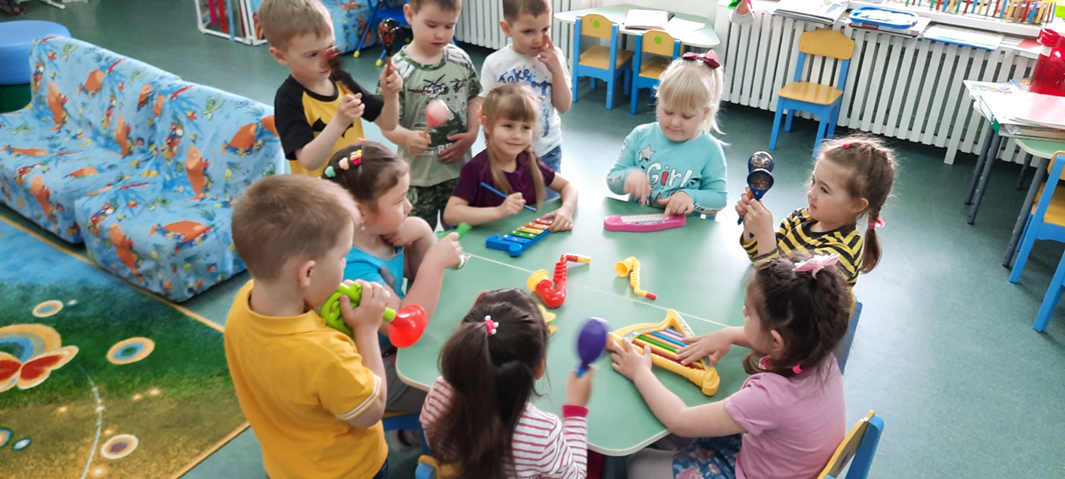 ПРАЗДНИК «Масленица»
Наша группа
 «Ручеек»
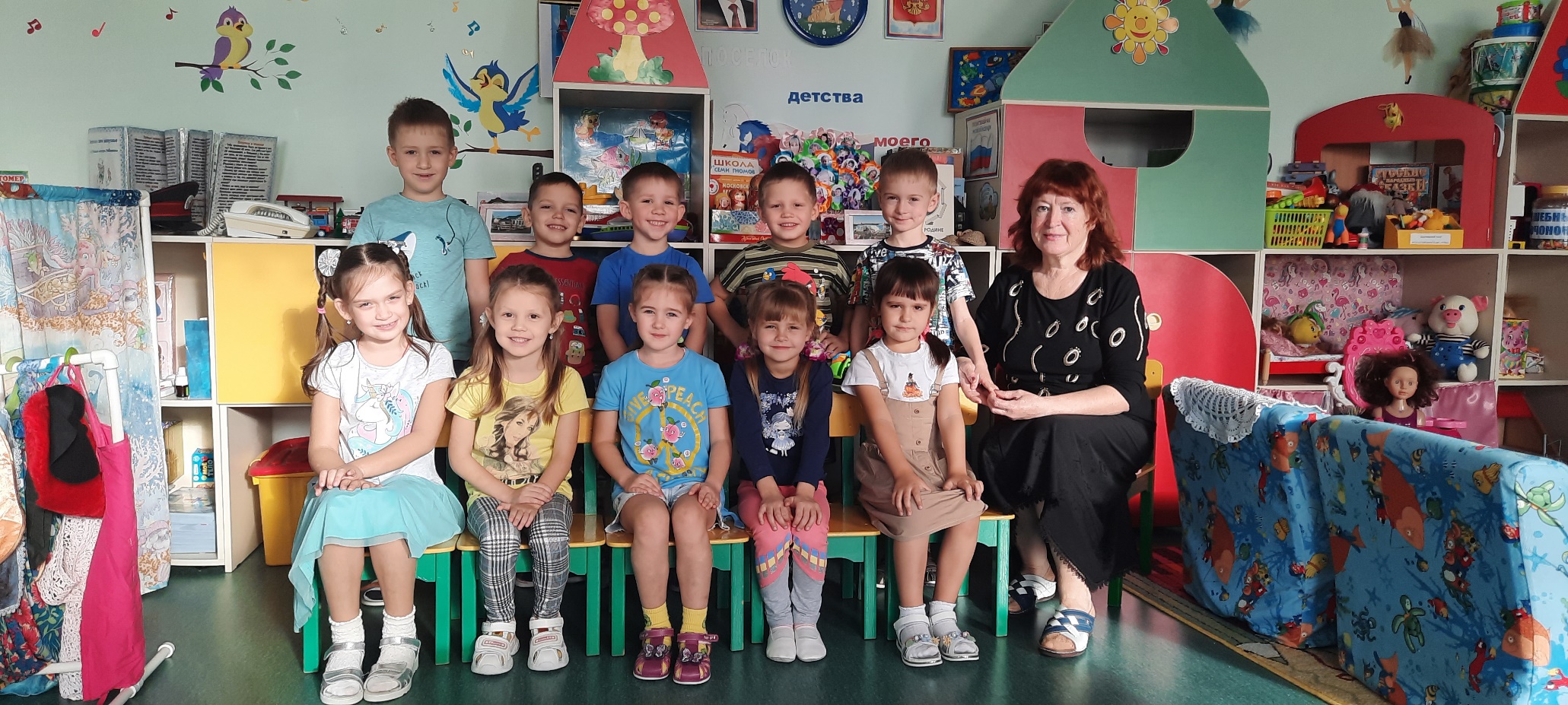